1.2  Elementos delimitados y delimitantes
ELEMENTOS DELIMITADOS O HABITABLES.
Es el espacio en sí, donde habitamos, circulamos  o realizamos actividades.
1.- Espacios fisionómicos o de estar         (servidos).
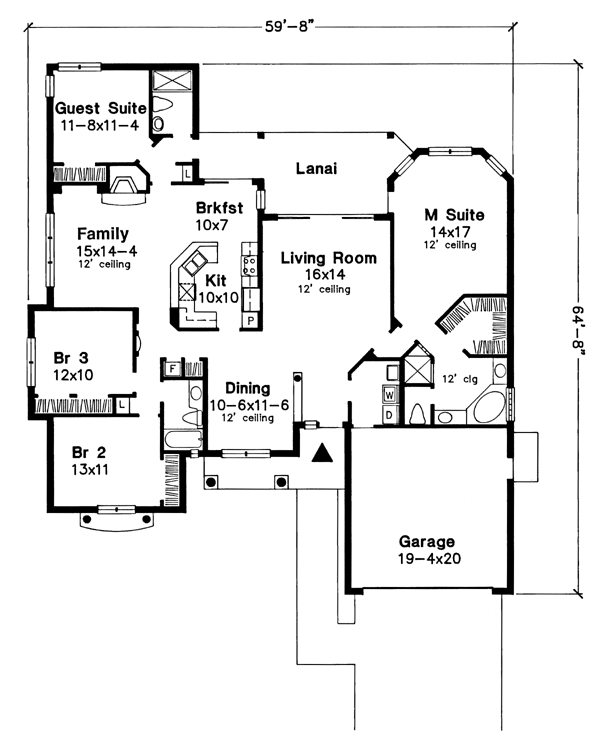 Donde se realiza una actividad determinada. 
Siempre contienen maquinaria, muebles o equipo.
2.- Espacios distributivos o  de circular (servidores).
Los que nos llevan a los espacios de estar relacionándolos o ligándolos.
 No contienen maquinaria, muebles o equipo.
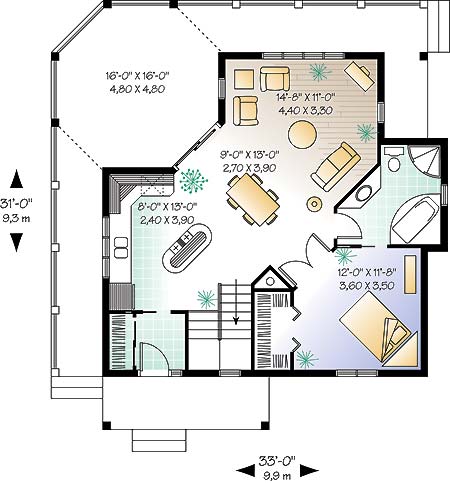 3.- Espacios auxiliares o de complemento  (apoyo)
Los que complementan un edificio para su mejor funcionamiento.
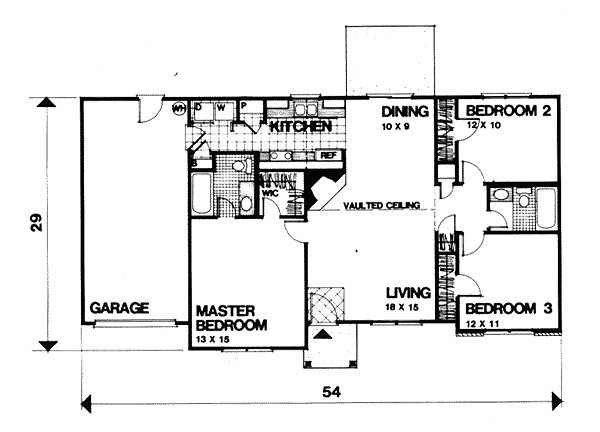 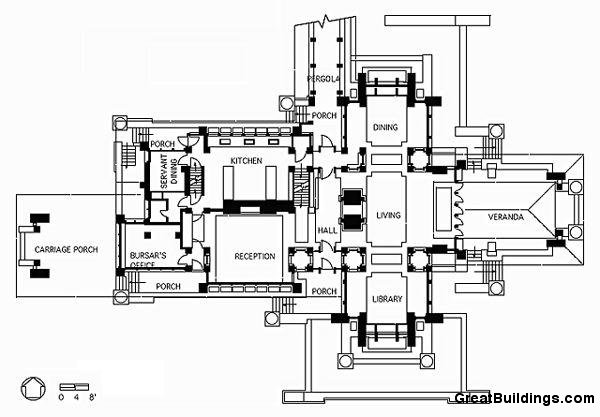 Casa D. D. Martin de Frank Lloyd Wright
Buffalo 1903-1905
POR  LA RELACIÓN QUE GUARDAN SE CLASIFICAN EN
Espacio contenido dentro de otro espacio.
El espacio contenido es considerablemente menor que el espacio contenedor.
 Puede tener una apariencia distinta al que lo contiene. 
 El espacio contenido puede tener una posición distinta al contenedor.
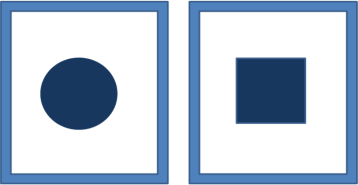 El espacio contenido puede tener una posición y/o apariencia distinta al contenido.
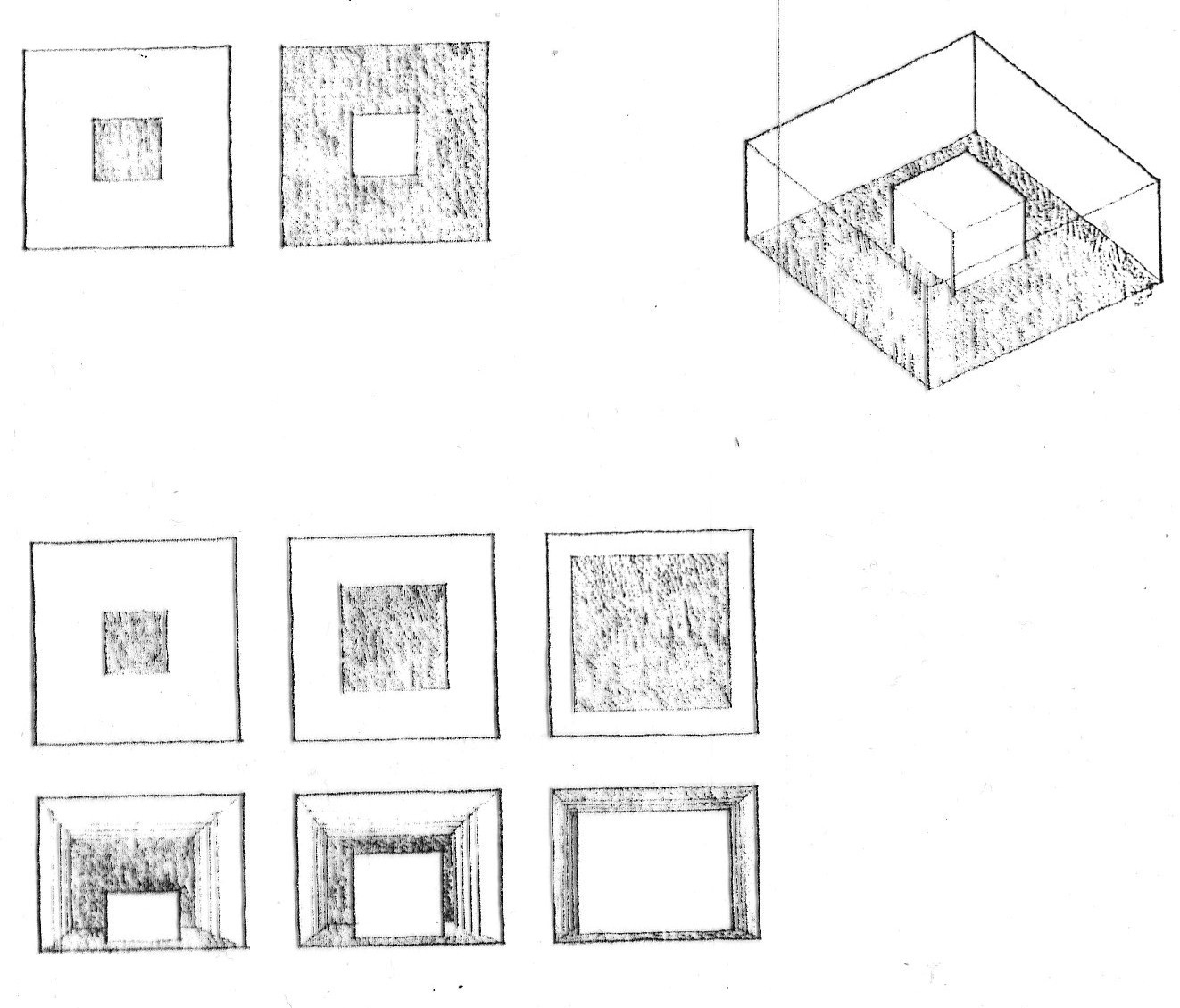 El espacio contenido es menor al contenedor.
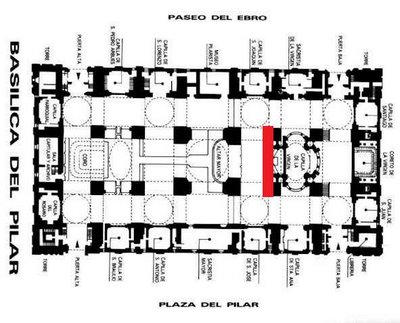 España 1515
Espacios intercomunicados
Son espacios que tienen una porción en común, pueden trabajarse de diferentes maneras:
 sin destacar el área en común.
 destacando 
 enfatizando una porción de la forma
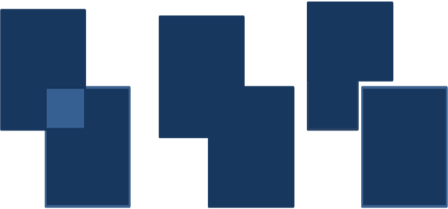 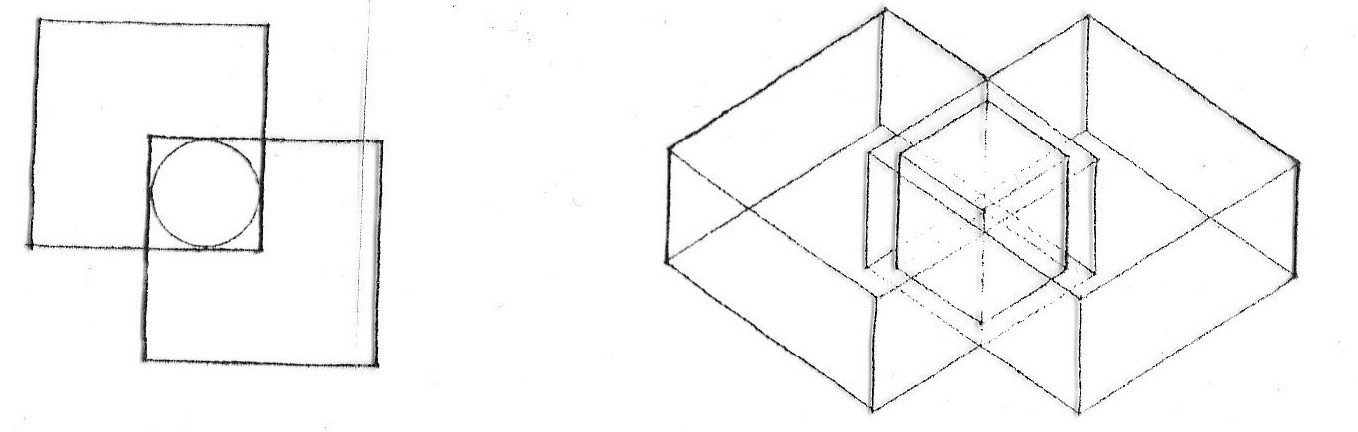 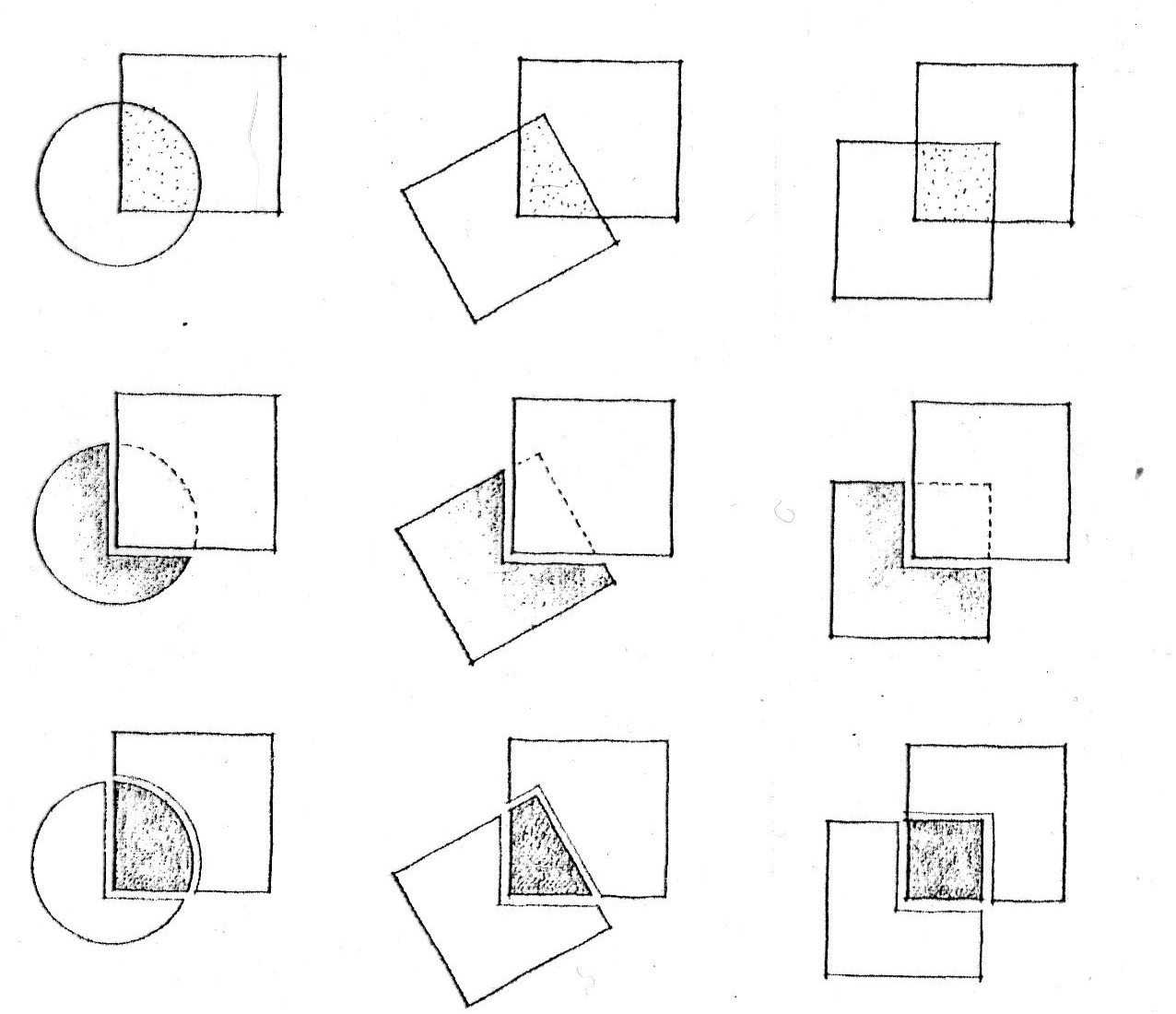 Sin destacar el área en común
Destacando el área en común
Enfatizando una porción de la forma
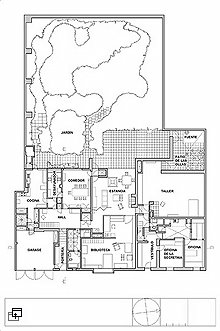 Casa estudio de Luis Barragán
1948
Espacios contiguos.
Son los que comparten uno de sus limitantes con otro espacio. Estos pueden expresarse arquitectónicamente compartiendo una puerta  o con un elemento virtual                                      o con un cambio de nivel (piso o techo).
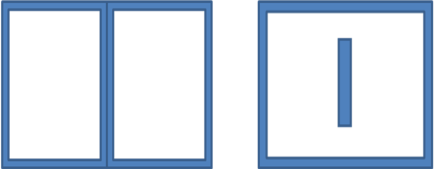 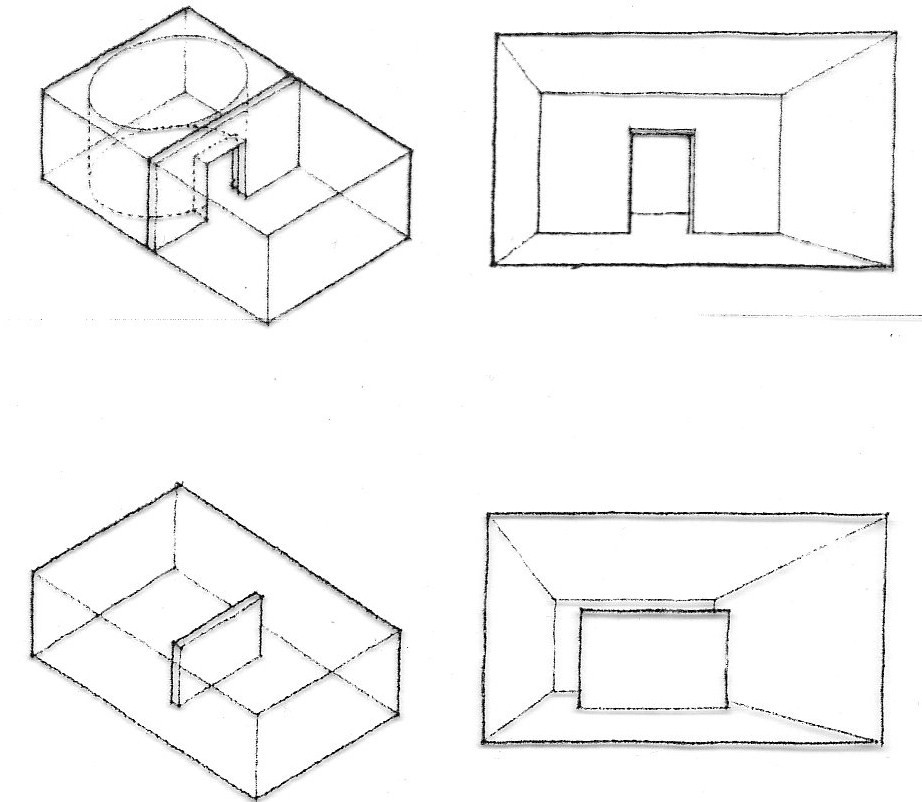 Comparten una puerta
Comparten un delimitante
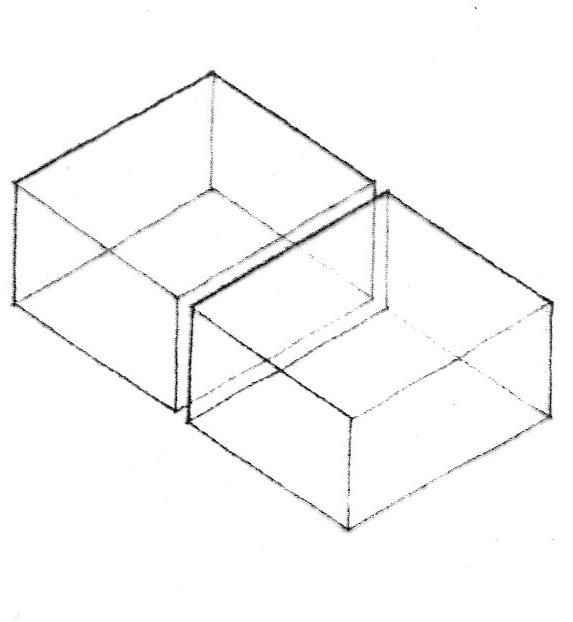 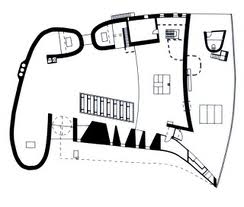 Le Corbusier 1959-1955
Espacios articulados
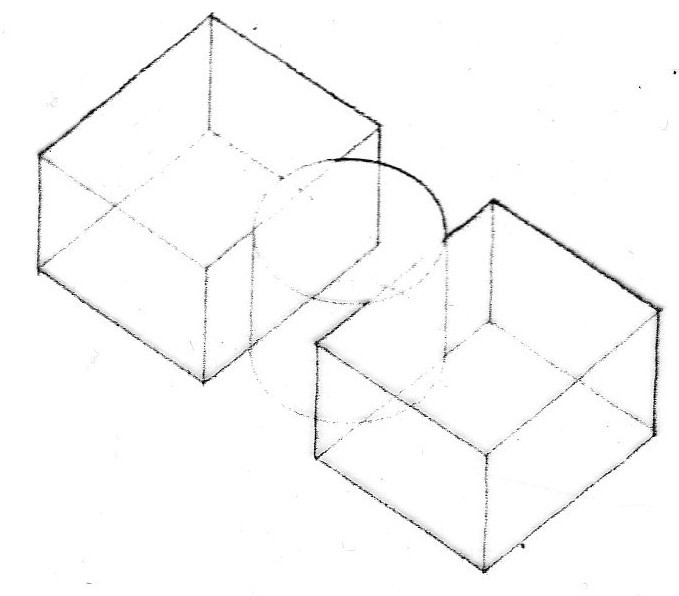 Son opuestos a los contiguos y son dos espacios que se relacionan a través de otro espacio. Generalmente la relación  del tercer espacio  es diferente y los espacios que unen  suelen ser más importantes.
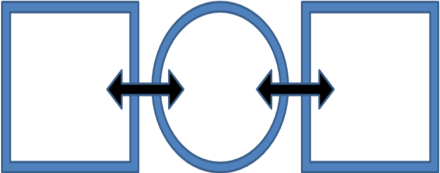 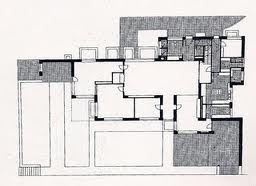 Casa Lange 
Mies Van Der Rohe
1928
De acuerdo a la forma en que estos se  unen o agrupan tenemos cinco tipos de organizaciones espaciales:
Espacios centralizados (organización centralizada).
Es un gran espacio central generalmente de forma simple, a partir de éste se van a subordinar otros espacios menores. El espacio puede ser cerrado o abierto.
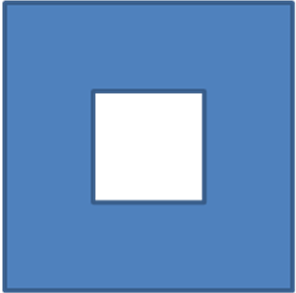 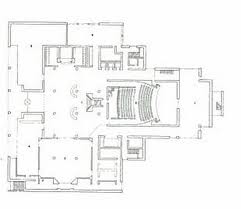 Museo de arte moderno  en San Francisco
Mario Botta  (1989)  1995
Espacios alineados  (organización lineal)
Cuando los espacios a organizar son repetitivos y de funciones similares. La alineación puede ser  en uno o en ambos sentidos (horizontal, vertical). La línea puede ser recta, curva o quebrada.
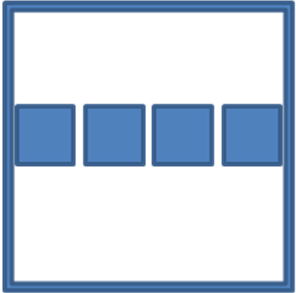 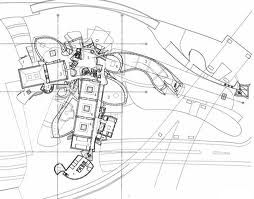 Museo Guggenheim de Bilbao
Frank Gerhy
1997
Espacios radiales (organización radial)
Es la combinación del lineal y el centralizado. De un punto salen varias ramas.  El punto central es un articulante y carece de jerarquía.
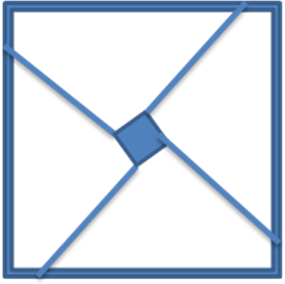 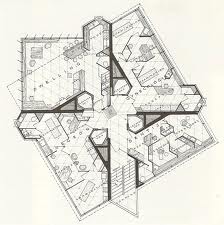 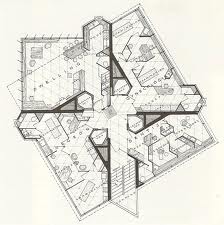 St. Mark Tower
Frank Lloyd Wrigth
Oklahoma 1931
Agrupamiento simple o de racimo.
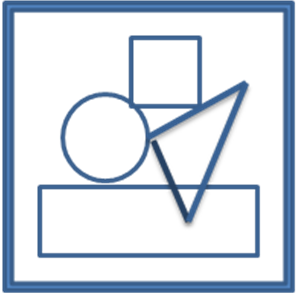 No existe una jerarquía o secuencia de funciones.
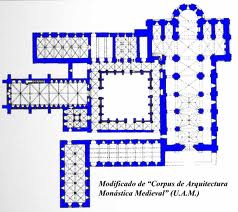 Monasterio Santa María de huerta
España siglo XVI
Espacios agrupados en una red o trama.
Espacios agrupados en una red o trama.  La red es diseñada para agrupar las entidades y estas entidades son modulares.
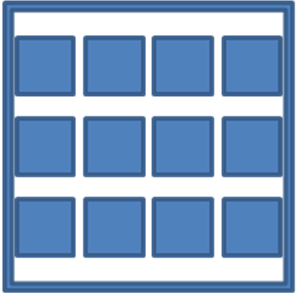 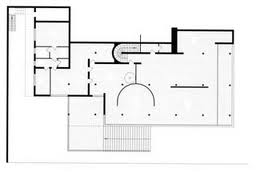 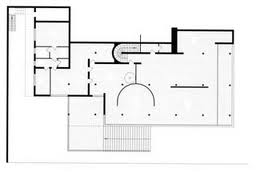 Casa Tugendaht
Mies Van der Rohe 1920
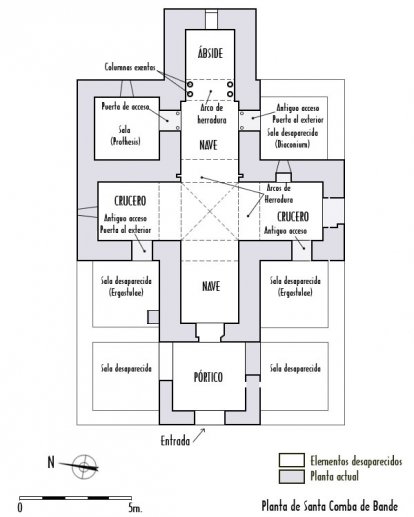 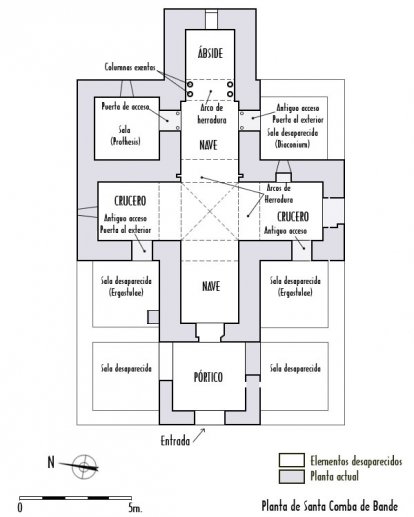 Santa Comba de Bonde
España Siglo  VII
ELEMENTOS DELIMITANTES O EDIFICADOS:
Son todos los elementos construidos y que van a dar forma, delimitar y sostener a los espacios habitables.
Estos se dividen en Apoyos o delimitantes verticales y cubiertas o delimitantes horizontales
APOYOS O DELIMITANTES VERTICALES. Sostienen el edificio además de determinar el espacio habitable.   Son barreras que se utilizan para establecer visualmente los límites del edificio y estos pueden ser muros o columnas.
pueden clasificarse en:
ELEMENTOS LINEALES VERTICALES
Pueden definir las aristas verticales de un volumen especial.
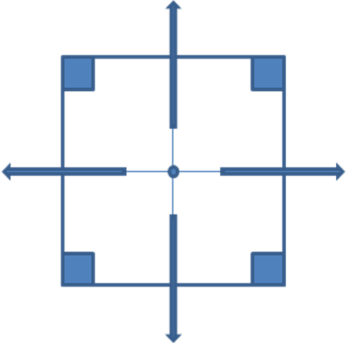 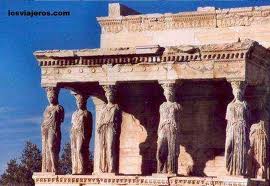 Las Cariatides
PLANO VERTICAL
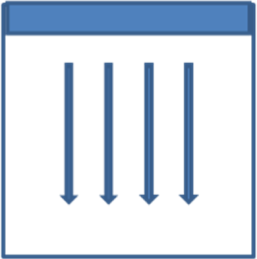 Articulará el espacio que se haya ante sí.
( I ).
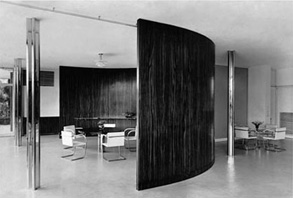 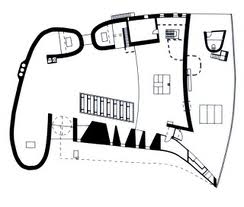 Casa Tungendaht
                      Notre Dame de Ronchamp
CONFIGURACIÓN EN  “L”,
Crea un campo o área espacial que, partiendo del vértice, se desarrolla hacia afuera a lo largo de una diagonal.
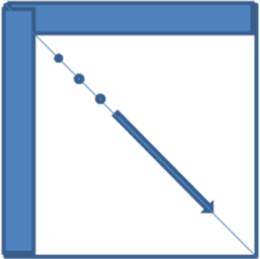 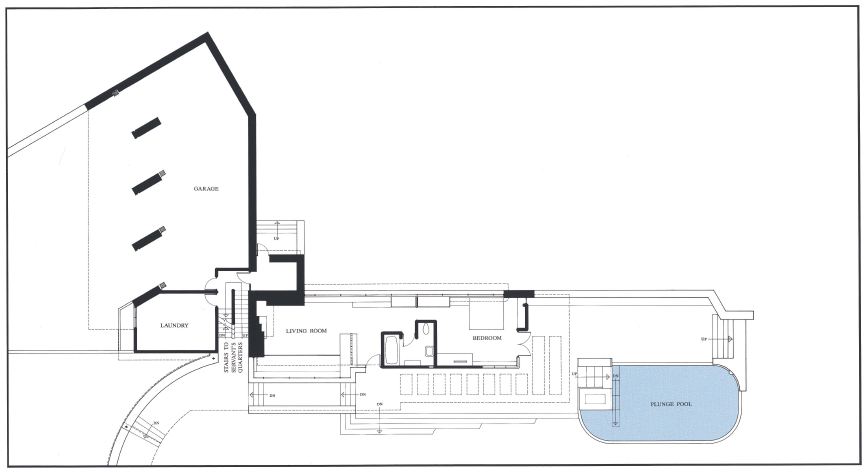 Casa de la Cascada
PLANOS PARALELOS
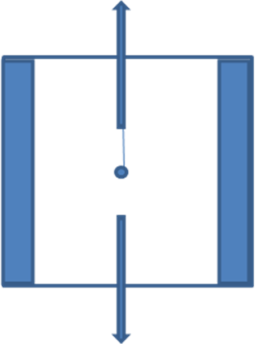 Definen entre sí un volumen espacial que se orienta axialmente hacia los extremos abiertos  (H).
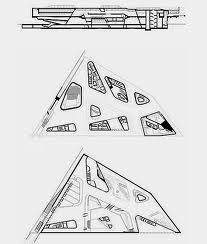 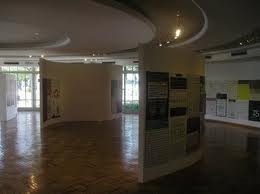 Centro de Ciencia Phaeno
Casa de baile
DISPOSICIÓN EN FORMA DE  “U”
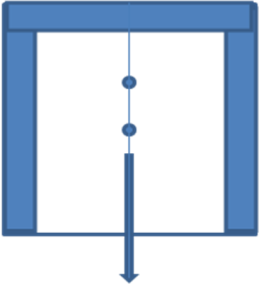 Define un volumen espacial orientado hacia el extremo abierto de la misma
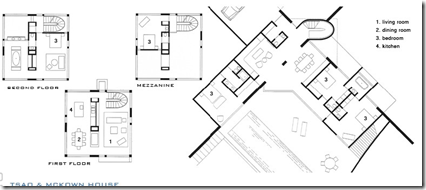 Casa Sagaponac 
Richard Mayer
Tsao & McKown
CUATRO PLANOS
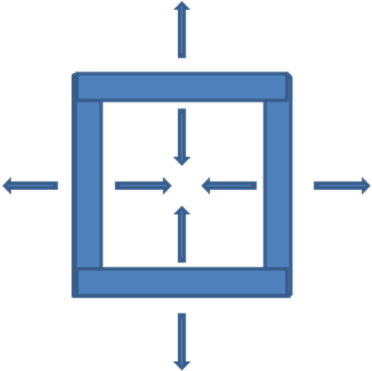 Encierran un espacio introvertido y articulan el campo espacial que los rodea
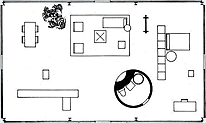 Casa Philip Johnson
CUBIERTAS O DELIMITANTES HORIZONTALES.  Son los que delimitan el espacio horizontalmente y se clasifican en :
PLANO BASE
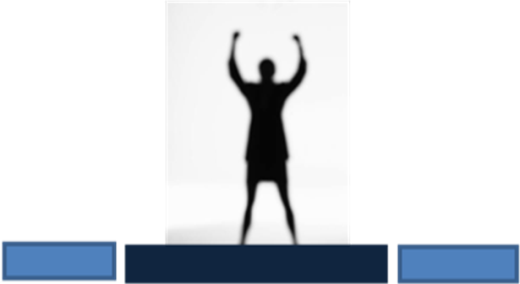 Un campo espacial sencillo se puede definir mediante un plano horizontal que está dispuesto a modo de figura en contraste con un fondo.
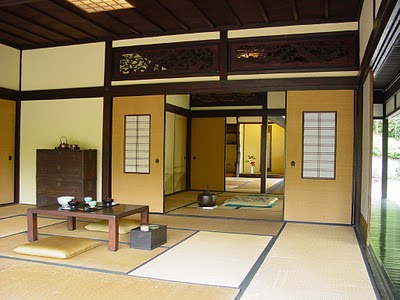 Casa de te para Soseikan
Tadao Ando 1982
PLANO BASE ELEVADO
Un plano horizontal que esté elevado por encima del plano del terreno, produce, a lo largo de sus bordes, unas superficies verticales que refuerzan la separación visual entre su campo y el terreno circulante.
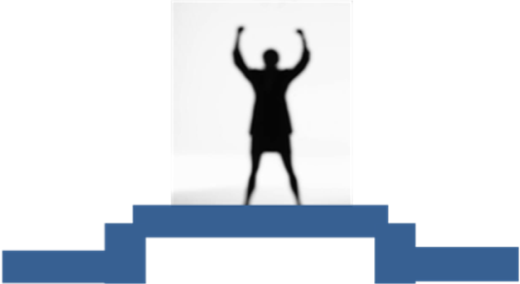 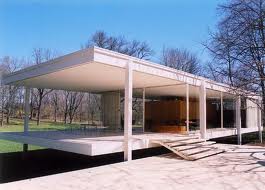 Pabellón de Barcelona
PLANO BASE DEPRIMIDO
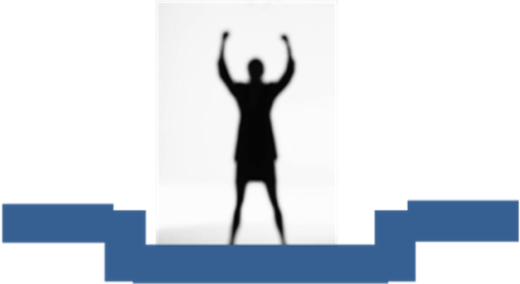 Un plano horizontal situado bajo el plano del terreno recurre a las superficies verticales de la misma depresión para definir el volumen espacial.
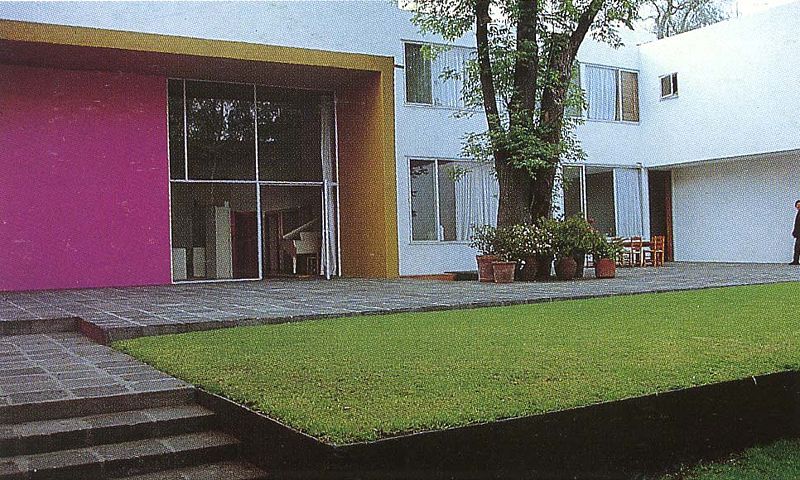 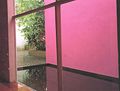 Casa Gálvez
PLANO PREDOMINANTE
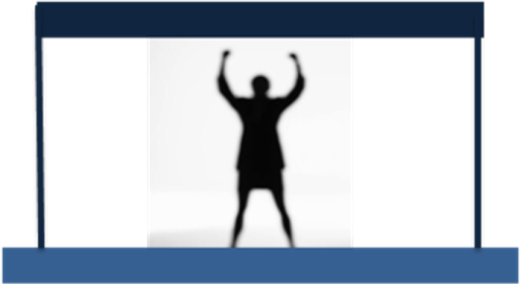 Un plano horizontal que sobresalga define un volumen espacial situado entre él mismo y el terreno.
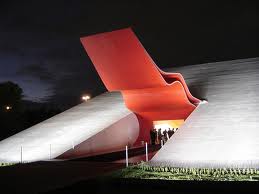 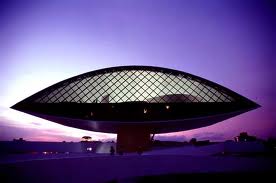 Foro urbano
Museo Niemeyer